本校2016年校慶系列活動
單車環山活動交通管制示意圖
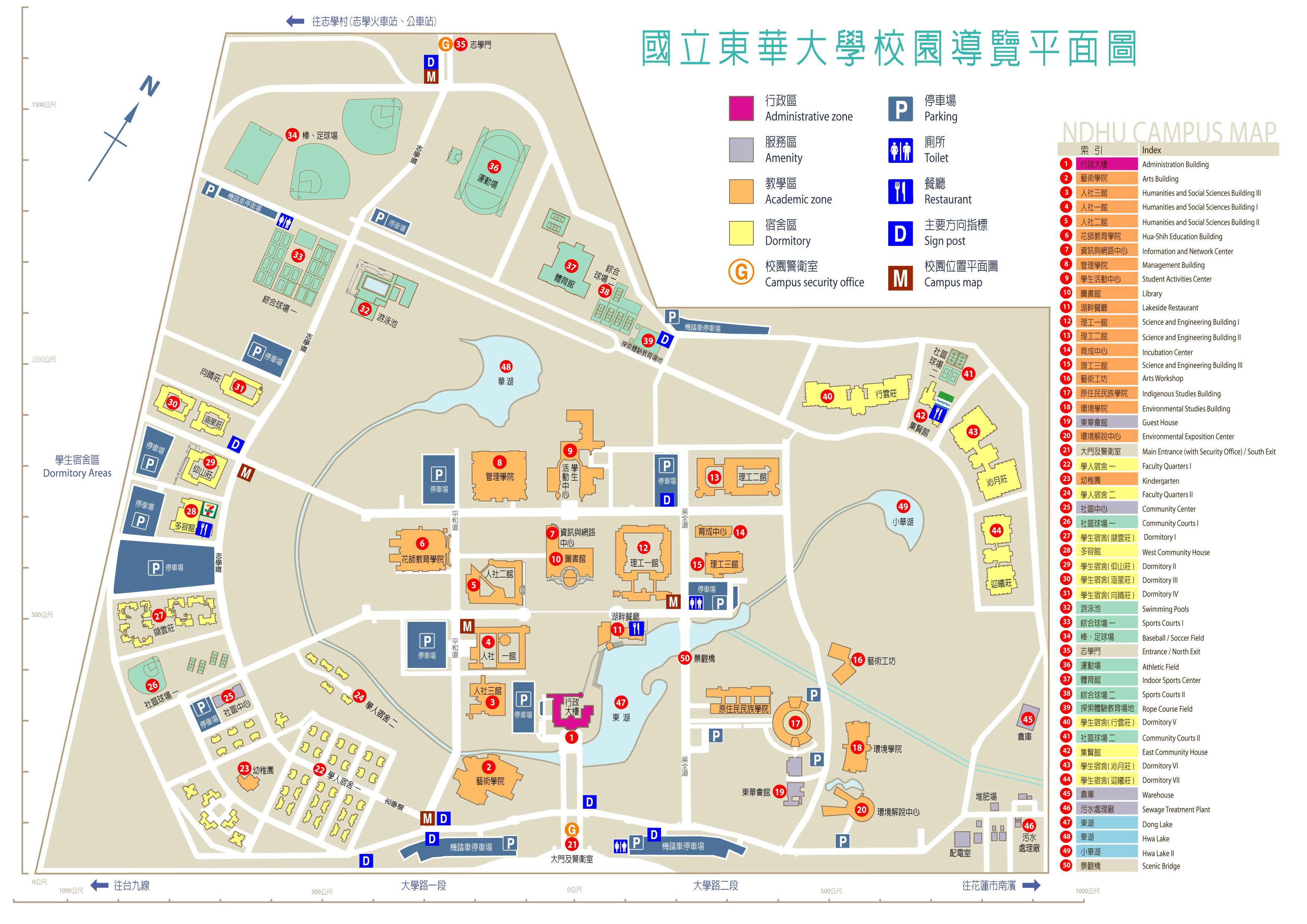 管制5
管制1
管制日期：11月24日
管制時間：7:30時至09:30時
管制4
管制3
管制區域：
行政大樓正前方、右前方臨停車位、右側方靠行政大樓之停車位
管制2
可臨停位置：
椰林道兩側（請盡量靠右）
管制事項：
上述停車格請勿停車